retro.seals.chDigitalisierte Schweizer Zeitschriften
Präsidentinnen- und Präsidenten-Konferenz 2014 der Plattform Naturwissenschaften und Region

22. Mai 2014, Nationalbibliothek Bern
Regina Wanger
22.05.2014
1
Plattform retro.seals.ch
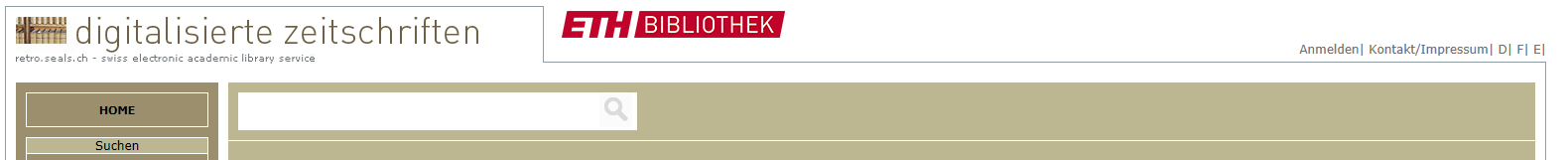 Digitalisierte Zeitschriften aus den Bereichen Wissenschaft und Kultur
Projekt der ETH-Bibliothek 
Kooperationspartnerin: Nationalbibliothek
Online-Zugriff auf Volltexte
Aktualisierung laufender Zeitschriften (bei Bedarf mit Sperrfrist)
Zielgruppen:Studierende, Forschung, interessierte Öffentlichkeit
Mai 2014: 236 Zeitschriftentitel, 3.3 Mio. Seiten
Regina Wanger
22.05.2014
2
Projektablauf + Projektinhalt
Verhandlung: Klärung rechtlicher, finanzieller und organisatorischer Fragen
Digitalisierung: Scanning, Qualitätskontrolle, Bildbearbeitung, optische Zeichenerkennung (OCR)
Strukturierung: - Definition von Elementen	(Artikel, Rubriken, Werbung, etc.)- Manuelles Erfassen von Autor, Artikeltitel- Paginierung
Präsentation: Überprüfung der Daten in einer Testumgebung, Aufschaltung, Hosting
Aktualisierung: Aufschaltung neuer Ausgaben
Regina Wanger
22.05.2014
3
Ausblick retro.seals.ch
Technische Weiterentwicklung der Plattform
Redesign
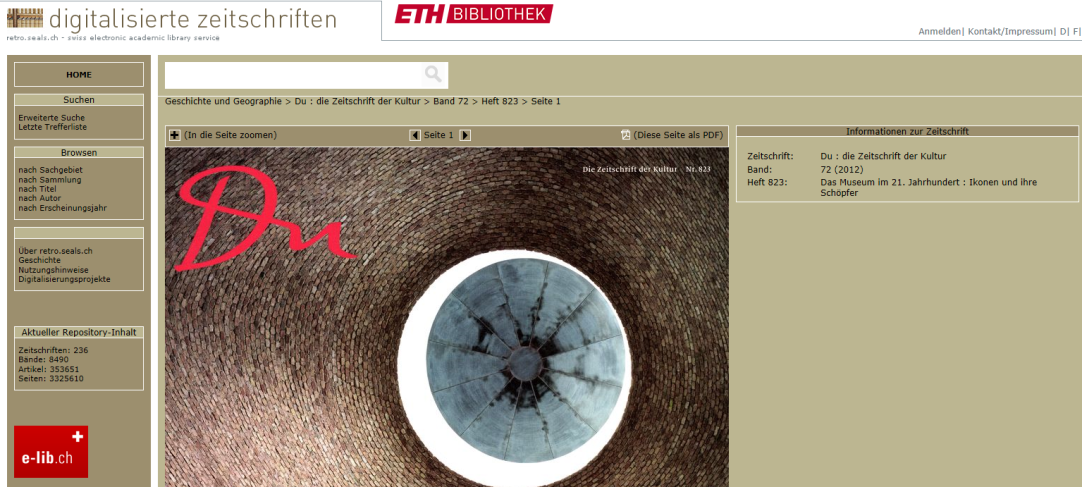 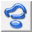 Regina Wanger
22.05.2014
4
Digital Object Identifier (DOI)
Ein DOI dient der eindeutigen Bezeichnung eines elektronischen Dokuments
Der DOI-Name ermöglicht die Zitierfähigkeit von digitalen Publikationen: Forschungsdaten, Dissertationen, Artikel, etc.
Dauerhafter Identifikator, der jeweils zur aktuellenWeb-Adresse weiterleitet. 
Beispiel eines DOI-Namens: 10.3929/ethz-a-000565688http://dx.doi.org/10.3929/ethz-a-000565688
Regina Wanger
22.05.2014
5
[Speaker Notes: Der DOI-Desk der ETH Zürich ist die offizielle DOI-Registrierungsstelle für den Schweizer Hochschul- und Forschungsbereich.
Er ermöglicht Betreibern von Publikationsservices die Registrierung von DOI-Namen für digitale Objekte im Internet wie z.B. Forschungsberichte, Dissertationen, Forschungsdaten, digitalisierte Bilder usw.
Der DOI-Desk der ETH Zürich ist eine Dienstleistung der ETH-Bibliothek, mit technischer Unterstützung durch die Informatikdienste der ETH Zürich.]
Digital Object Identifier (DOI)
DOI-Desk der ETH Zürich:doi@library.ethz.chwww.library.ethz.ch/Dienstleistungen/Publizieren-registrieren-verwalten

Offizielle DOI-Registrierungsstelle für den Schweizer Hochschul- und Forschungsbereich
Berechtigung zur DOI-Registrierung: Organisationseinheiten aus dem Schweizer Hochschul- und Forschungsbereich
Regina Wanger
22.05.2014
6
[Speaker Notes: Der DOI-Desk der ETH Zürich ist die offizielle DOI-Registrierungsstelle für den Schweizer Hochschul- und Forschungsbereich.
Er ermöglicht Betreibern von Publikationsservices die Registrierung von DOI-Namen für digitale Objekte im Internet wie z.B. Forschungsberichte, Dissertationen, Forschungsdaten, digitalisierte Bilder usw.
Der DOI-Desk der ETH Zürich ist eine Dienstleistung der ETH-Bibliothek, mit technischer Unterstützung durch die Informatikdienste der ETH Zürich.]
Ich bedanke mich für Ihr Interesse!




ETH-Bibliothek, Regina Wanger, Leitung DigiCenterTel. +41 44 632 69 10 , regina.wanger@library.ethz.ch
Regina Wanger
22.05.2014
7